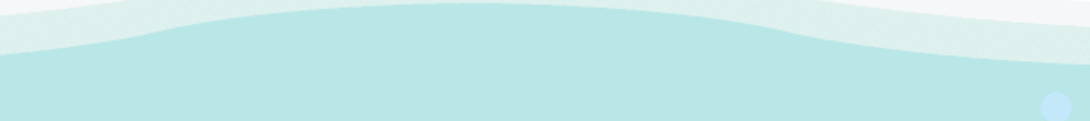 第36回日本整形外科超音波学会
ポスター・チラシ【送付状】
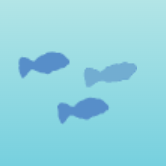 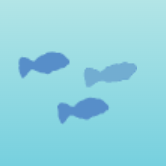